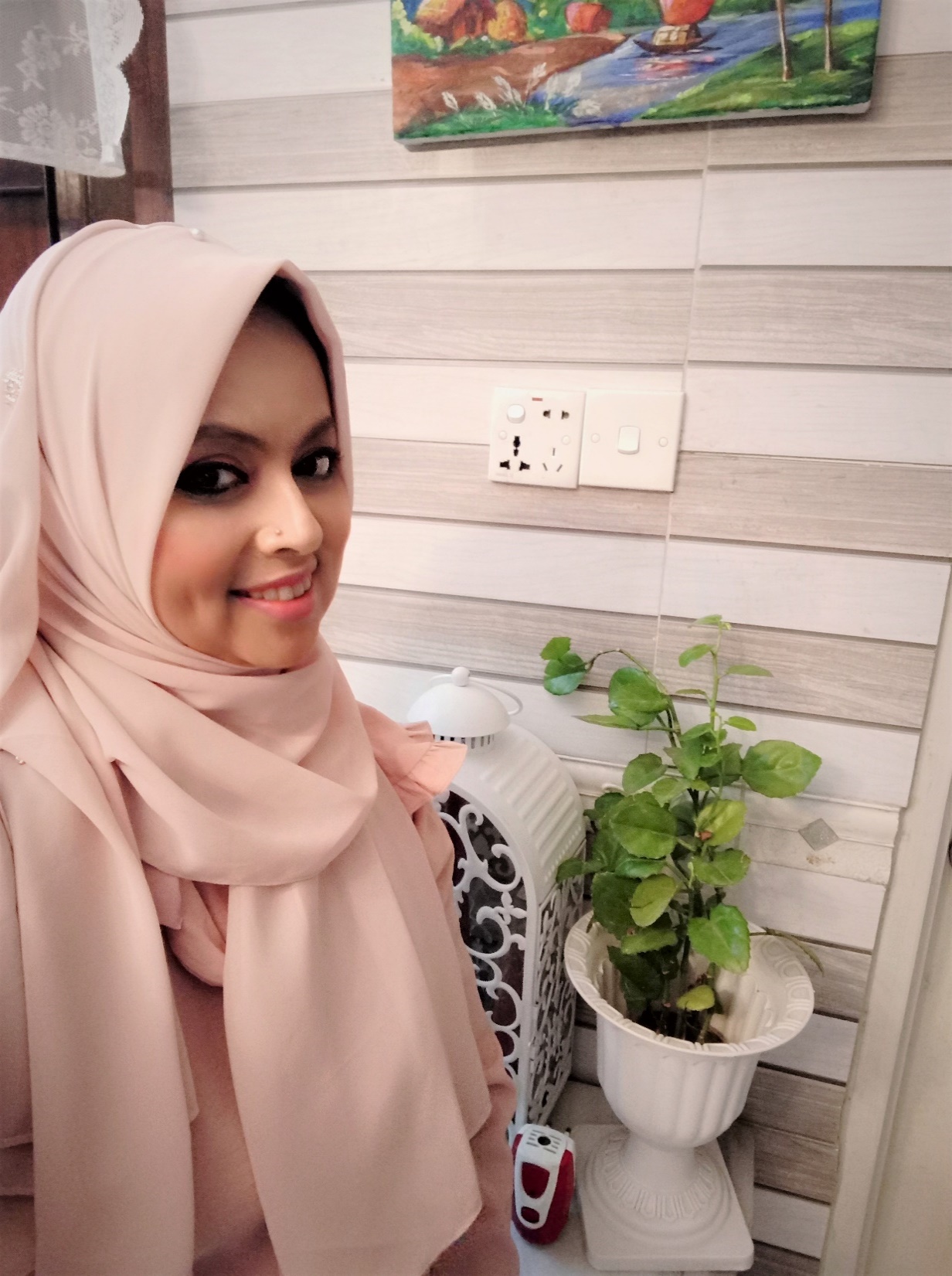 Global Health 

challenges
Dr Sanjana Zaman, MBBS,  Ph.D (Japan)
Recent key threats to global health
From Mosul to Cox’s Bazar, cholera to plague, 2017 was full of health emergencies caused by conflict, natural disasters and disease outbreaks
2020 could be even worse if we don’t prepare, prevent and respond in time
The World Health Organization continues to tackle disease outbreaks and other health emergencies worldwide in 2018, but operations are underfunded and needs continue to grow
 These are just some of the threats to global health that we are likely to face. Many of these crises are entirely preventable, and often man-made
10 Recent key threats to global health
1. Pandemic Influenza: Another influenza pandemic is inevitable and the next global flu outbreak is a matter of ‘when’ not “if” — with far reaching consequences. A severe pandemic could result in millions of deaths and destroy over 1% of global GDP.
2. Health in conflict: Conflict continues to ravage health systems across the world
3. Cholera: Cholera kills nearly 100,000 people annually in communities weighed down by poverty and conflict.
4. Diphtheria: Diphtheria is making an alarming comeback in countries suffering from significant gaps in healthcare provision. Venezuela, Indonesia, Yemen, and Bangladesh reported diphtheria outbreaks in 2017.
Recent key threats to global health
5. Malaria: Each year, more than 200 million cases of malaria globally, with over 400,000 deaths. 90% of deaths caused by the mosquito-borne disease  in sub-Saharan Africa and rest occurring in South-East Asia, South America, the Western Pacific and the Eastern Mediterranean. In Central African and South Sudan, malaria kills more people than war. Other countries struggling with malaria include the Democratic Republic of the Congo, Nigeria, and Somalia
6. Natural Disasters: Natural hazards like floods, hurricanes, earthquakes and landslides can cause immense suffering and have health consequences for millions of people. In 2017,hurricanes Harvey, Irma, Maria caused widespread destruction for more than 40 million people in all over the world. Droughts leading to food insecurity, malnutrition are often associated with outbreaks of disease, heat waves cause excess mortality, particularly among the elderly
Recent key threats to global health
7. Meningitis:  A virulent new strain of meningococcal meningitis C is circulating along Africa’s meningitis belt — threatening 26 countries. The risk of large-scale epidemics is dangerously high and 34+ million people could be affected. More than 10% of people who fall ill with meningitis C die. Survivors often face severe neurological consequences
8. Yellow Fever: In 2016, yellow fever outbreaks in Angola and Congo were only contained after mass vaccination reached 30 million people. In 2018, Nigeria  and Brazil  tackled major outbreaks threatening urban areas
Recent key threats to global health
9. Malnutrition: Globally, 45% of deaths among children < 5 are linked to under nutrition. WHO has developed kits for malnourished children with medical complications. In South Sudan in 2018, 1.1 million children <5 are expected to be malnourished, 50% population faces severe food insecurity. In Yemen, 7 million people are at risk of malnutrition, 17 million remain food insecure
10. Food poisoning: Every year, 600 million people — almost 1 in 10 people in the world — fall ill and 420,000 die after eating contaminated food.
Global Health Issues
One billion people lack access to health care systems
36 million deaths each year are caused by non-communicable diseases, such as cardiovascular disease, cancer, diabetes and chronic lung diseases. This is almost two-thirds of the estimated 56 million deaths each year worldwide. A quarter of these take place before the age of 60
Cardiovascular diseases (CVDs) are the number one causing death globally. An estimated 17.5 million people died from CVDs in each ear, representing 30% of all global deaths. Over 80% of CVD deaths occur in low- and middle-income countries
Global Health Issues
Every year , over 7.5 million <5 children die from malnutrition and mostly preventable diseases
In 2018, 6.7 million people died of infectious diseases, far more than the number killed in the natural or man-made catastrophes that make headlines
AIDS/HIV has spread rapidly and 33.4 million living with HIV. 2.7 million new infections of HIV and 2 million deaths from AIDS
TB kills 1.7 million people per year, with 9.4 million new cases a year
Tobacco kills nearly 7 million people each year (1 every 6 seconds) and is currently responsible for the death of 1 in 10 adults
Global Health Issues
In 2012, while life expectancy at birth reached 78 years for women in developed countries, it fell back to less than 46 years for men in sub-Saharan Africa, largely because of the HIV/AIDS epidemic. 
For millions of children today, particularly in Africa, the biggest health challenge is to survive until their fifth birthday, and their chances of doing so are less than they were a decade ago. 
This is a result of the continuing impact of communicable diseases. However, a global increase in non-communicable diseases is simultaneously occurring, adding to the daunting challenges already facing many developing countries.
Life expectancy
The main causes among children are depressingly recognizable: the perinatal conditions closely associated with poverty; diarrhoeal diseases; pneumonia and other lower respiratory tract conditions; and malaria
HIV/AIDS, now the world’s leading cause of death in adults aged 15–59 years, is killing almost 5000 men and women in this age group, and almost 1000 of their children, every 24 hours in sub-Saharan Africa
The main issues of developing countries: slow progress towards the SDG 3; the HIV/AIDS pandemic; and the double burden of communicable diseases plus NCDs, including the tobacco epidemic and the avoidable deaths from road traffic accidents.
https://data.worldbank.org/indicator/sp.dyn.le00.in
https://data.worldbank.org/indicator/SP.DYN.LE00.IN
Life expectancy
Global health challenges draw the main focus to the increasingly fragile health of sub-Saharan Africa. It is here, where scores of millions of people scrape a living from the dust of poverty
Almost an entire continent is being left behind. 35% of Africa’s children are at higher risk of death than they were 10 years ago. Every hour, more than 500 African mothers lose a small child
Life expectancy, always shorter here than almost anywhere else. In some African countries,  life expectancy for men is less than 46 years
The global picture: Life expectancy improved but not for all
Over the past 50 years, average life expectancy at birth has increased globally by almost 20 years, from 46.5 years in 1950–1955 to 65.2 years in 2002
On average, the gain in life expectancy was 9 years in developed countries (including Australia, European countries, Japan, New Zealand and North America), 17 years in the high-mortality developing countries (with high child and adult mortality levels), including most African countries and poorer countries in Asia, the Eastern Mediterranean Region and Latin America; and 26 years in the low-mortality developing countries.
…Life expectancy improved but not for all (2)
The increases in life expectancy that occurred in the first half of the 20th century in developed countries were the result of rapid declines in mortality, particularly infant and maternal mortality, and that caused by infectious diseases in childhood and early adulthood. Access to better housing, sanitation and education, a trend to smaller families, growing incomes, and public health measures such as immunization against infectious diseases all contributed greatly to this epidemiological transition
In many developed countries, this shift started approximately 100 to 150 years ago. In a number of countries, such as Japan, the transition started later but proceeded much more quickly. In many developing countries, the transition started even later and has not yet been completed.
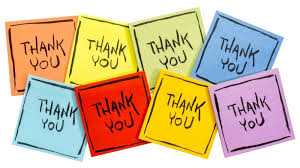